Instability mode studiess16th of November 2017
LIU-SPS Beam Dynamics Working Group
J. Repond
Acknowledgements: E. Shaposhnikova, T. Bohl, A. Lasheen,     M. Schwarz, G. Papotti, H. Bartosik, OP crew.
630 MHz HOM and stability threshold
What has been presented until now
Stability threshold
450 GeV, 72 bunches, 7 MV + 0.7 MV
The 630 MHz HOM has the lowest stability threshold for upgraded RF (10 MV) but for 7 MV it is «in competition» with vacuum flanges 
Coupled-bunch instability caused by 630 MHz HOM has typical wake decay time of ~ 4 bunches
Threshold minimal on flat top
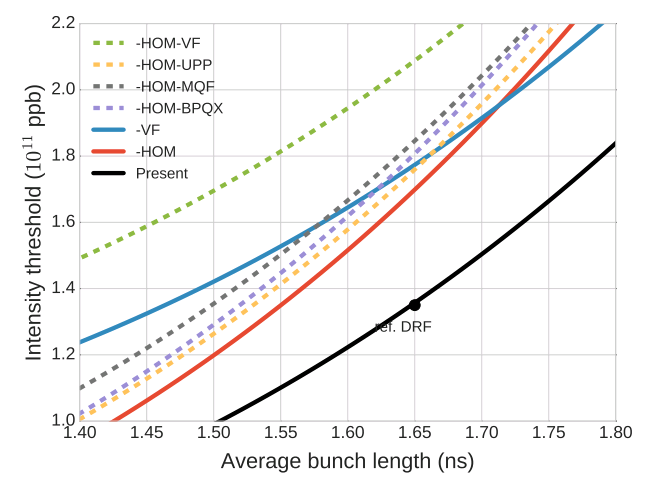 Courtesy: A. Lasheen
Old simulations with probably obsolete impedance model, new simulations still running
Can we identify instability source in measurements?
Latest MD results – instability at flat top
Parameters
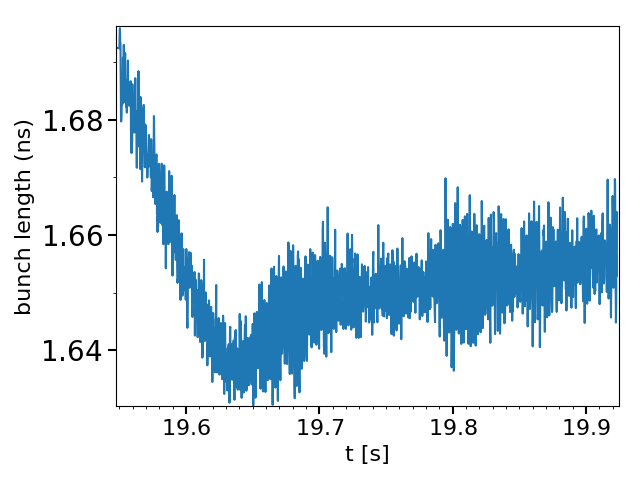 Evolution of the bunch length
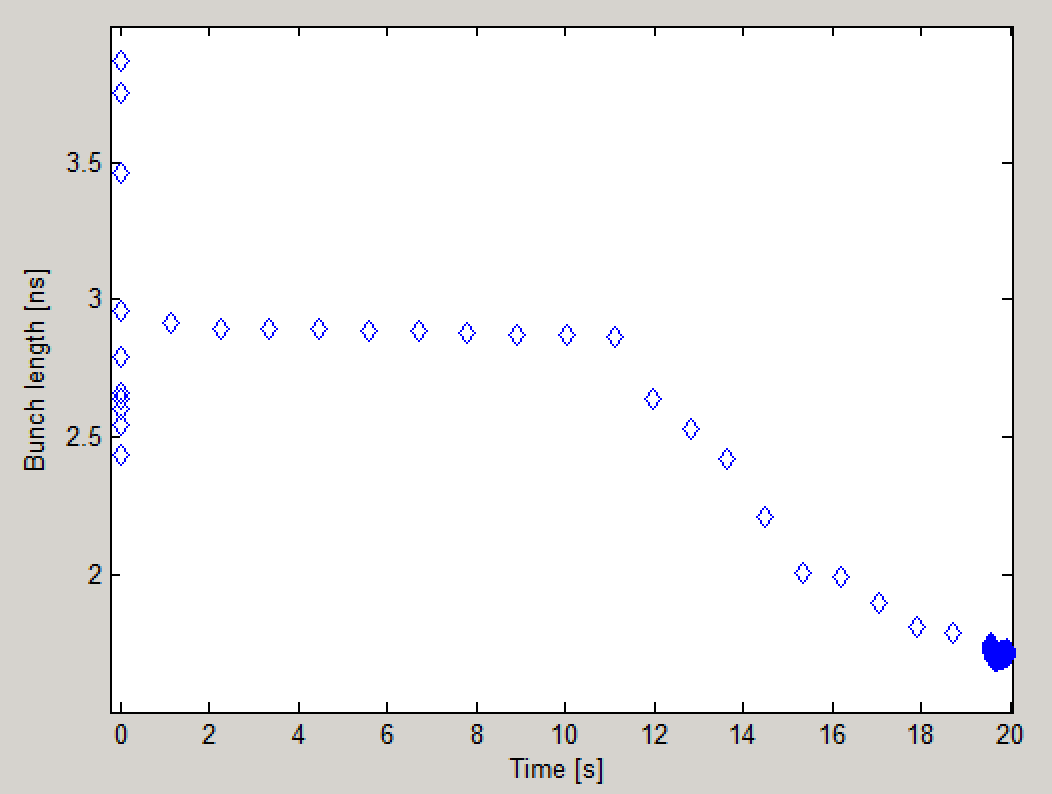 Controlled emittance blow-up
Beam unstable after arrival at flat top
Measurement of profile oscillations
One acquisition every 9 turns
Bunch oscillations and instability mode(s)
Profiles superimposed
Contour plot bunch 34
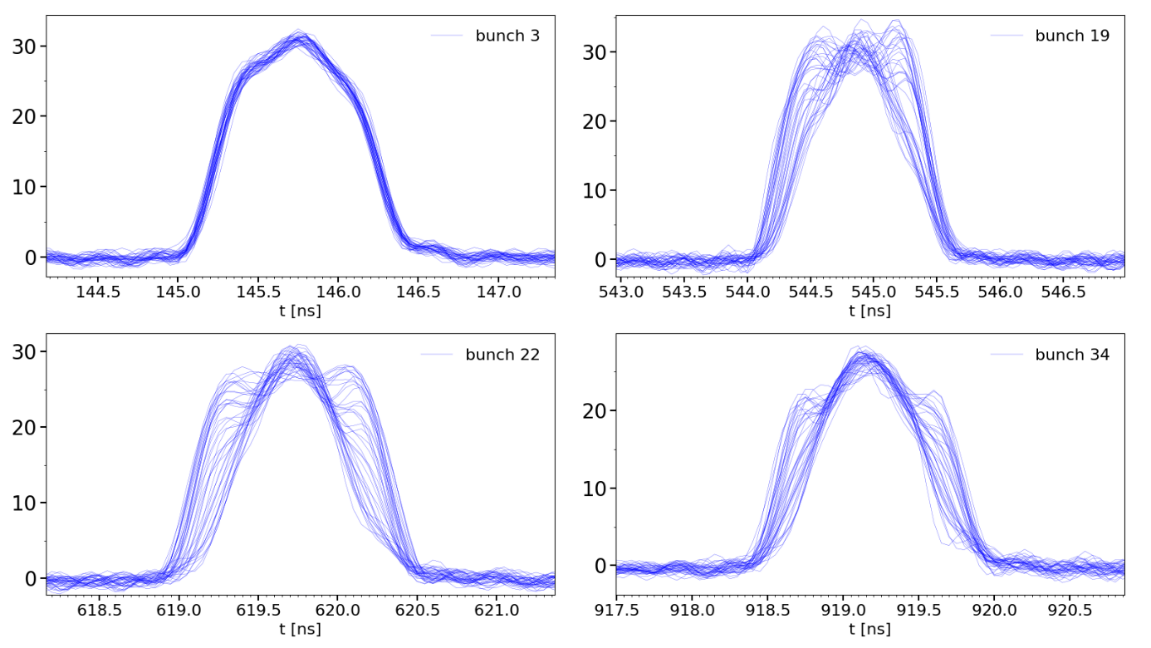 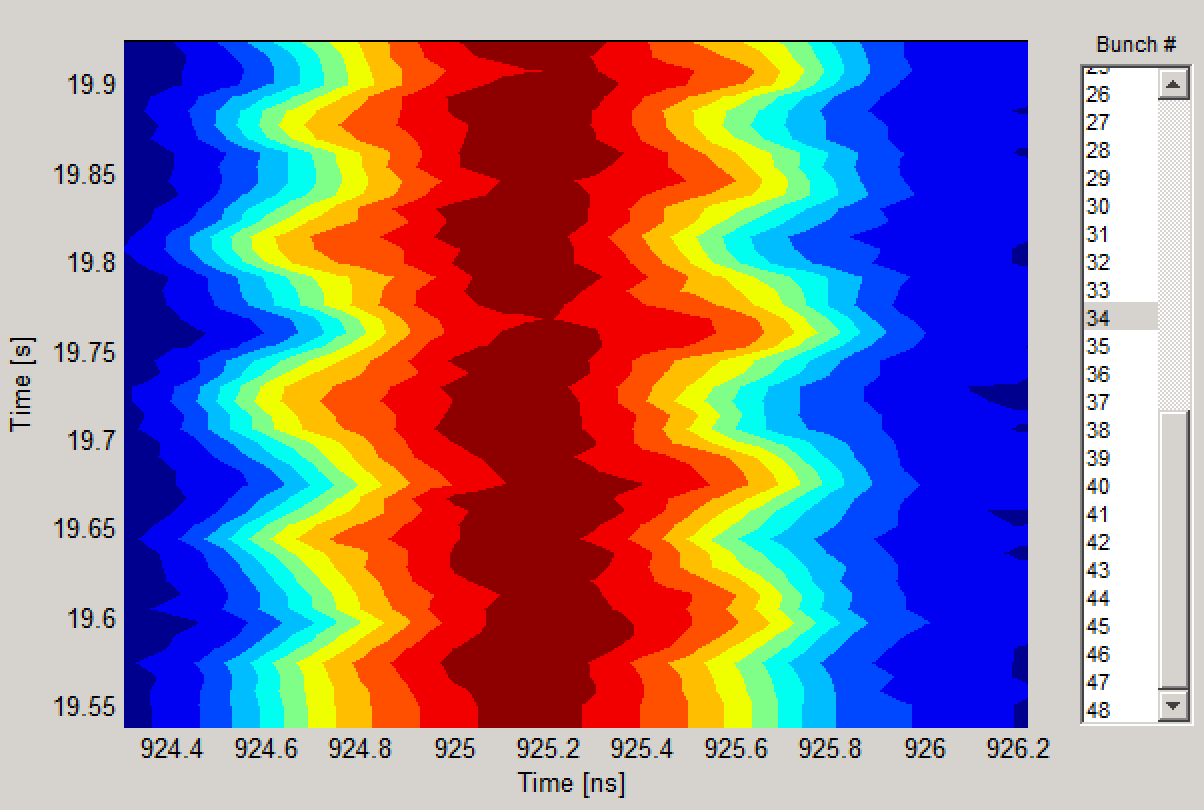 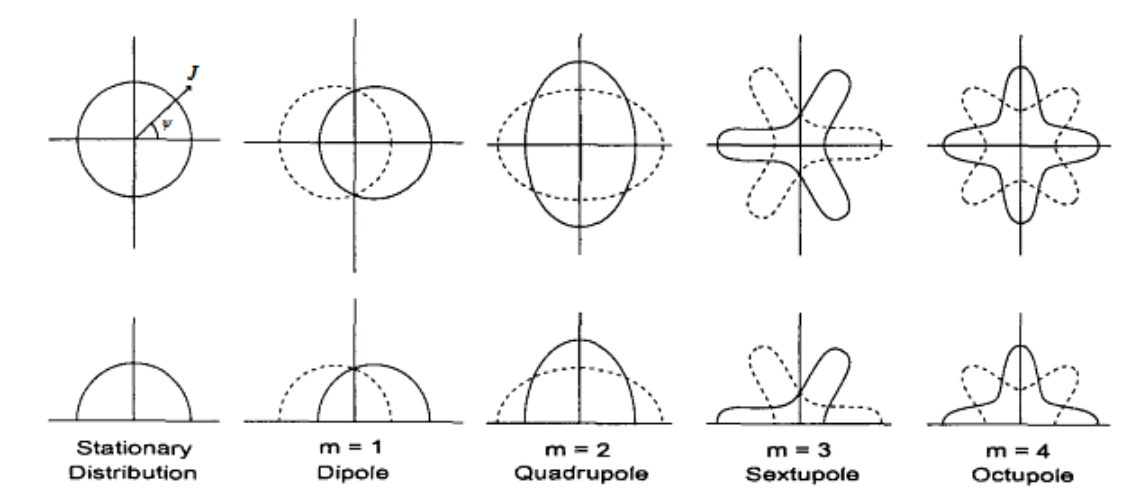  Most likely rigide dipole oscillations and quadrupole
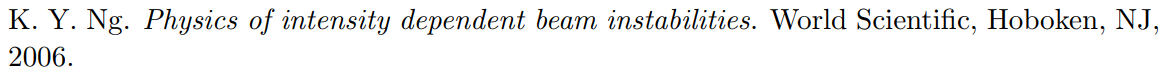 CBI modes and frequencies – estimation
For a given bunch distribution
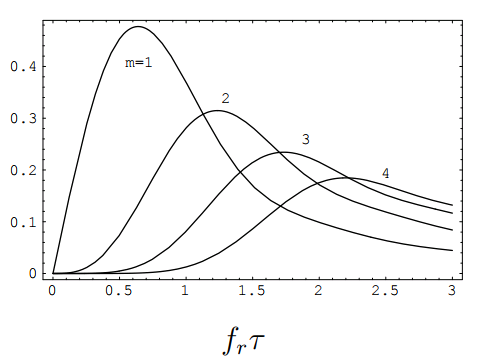 Courtesy: E. Shaposhnikova
For a given bunch length (1.7 ns) and resonant frequency, m for maximum growth rate can be estimated
On flat top, 630 MHz HOM excites dipole and quadrupole oscillations
Dipole/quadrupole oscillations on flat top – measurements
Fourier transform of bunch length and position
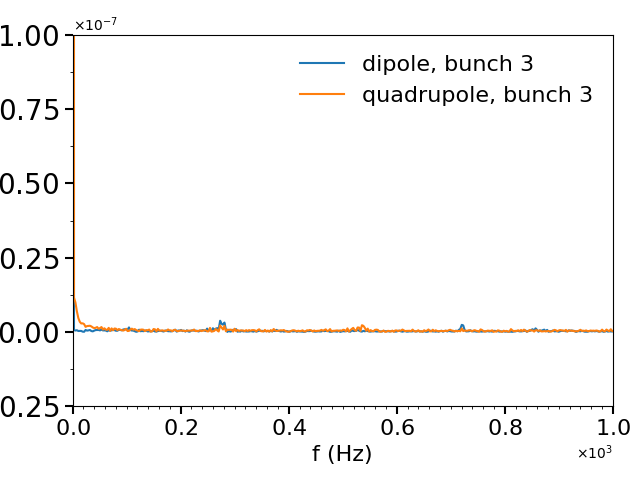 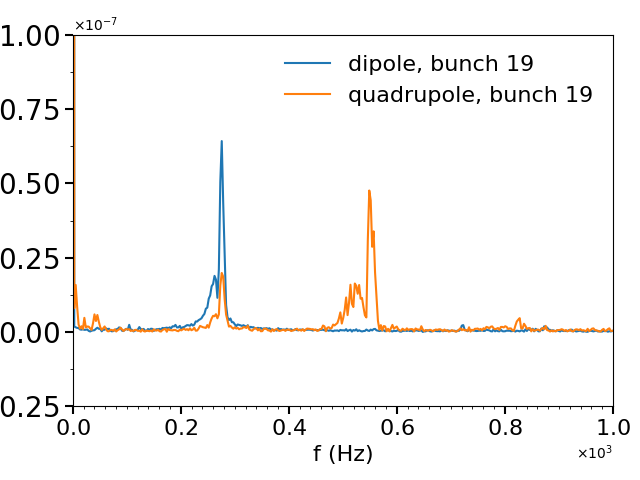 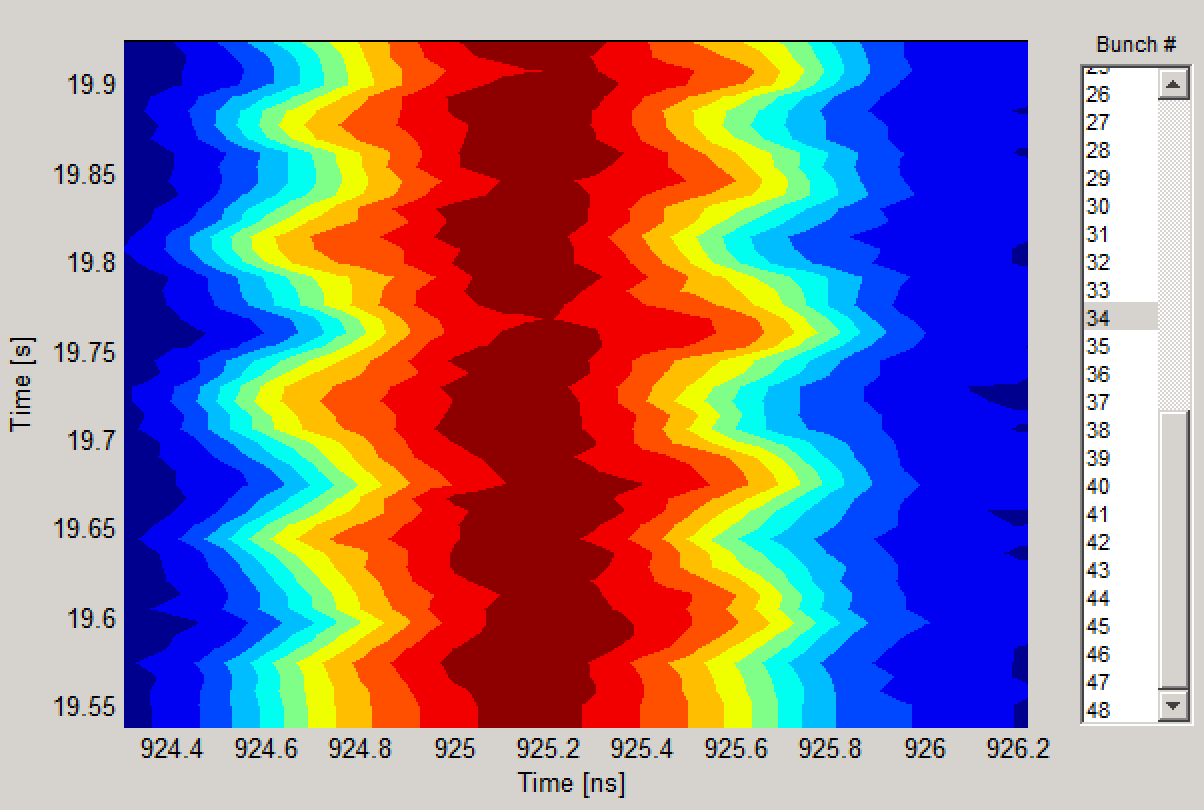 ~ 545 Hz
~ 515 Hz
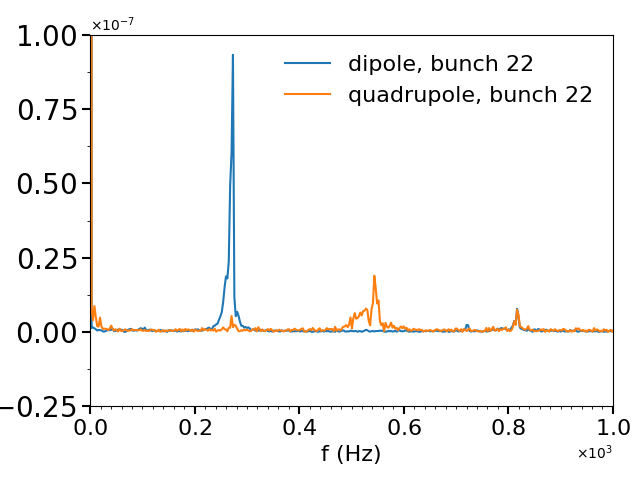 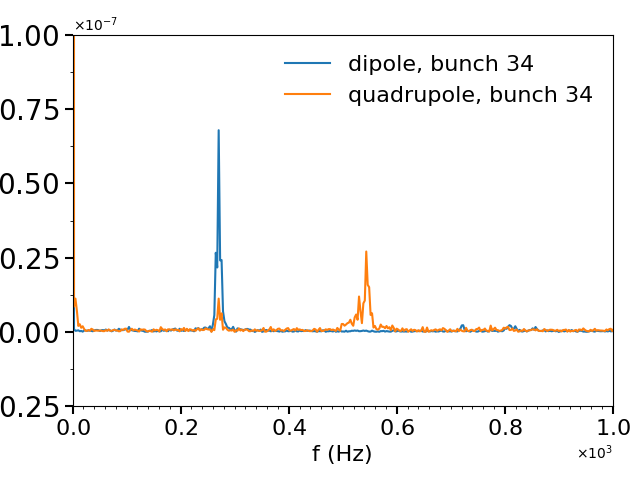 ~ 270 Hz
~ 543 Hz
Synchrotron frequency
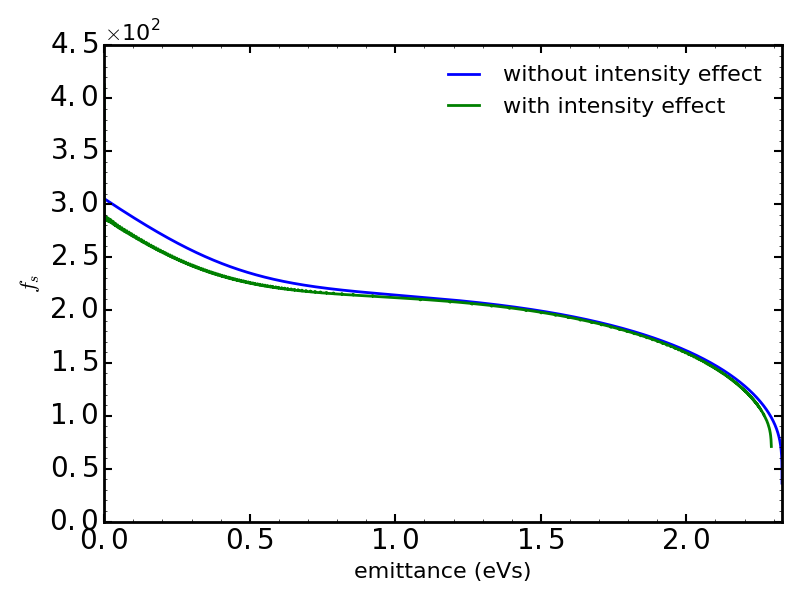 Dipole and quadrupole excited
 Higher order mode?
Tomography on flat top
Special thanks to A. Lasheen
Simulations on flat top
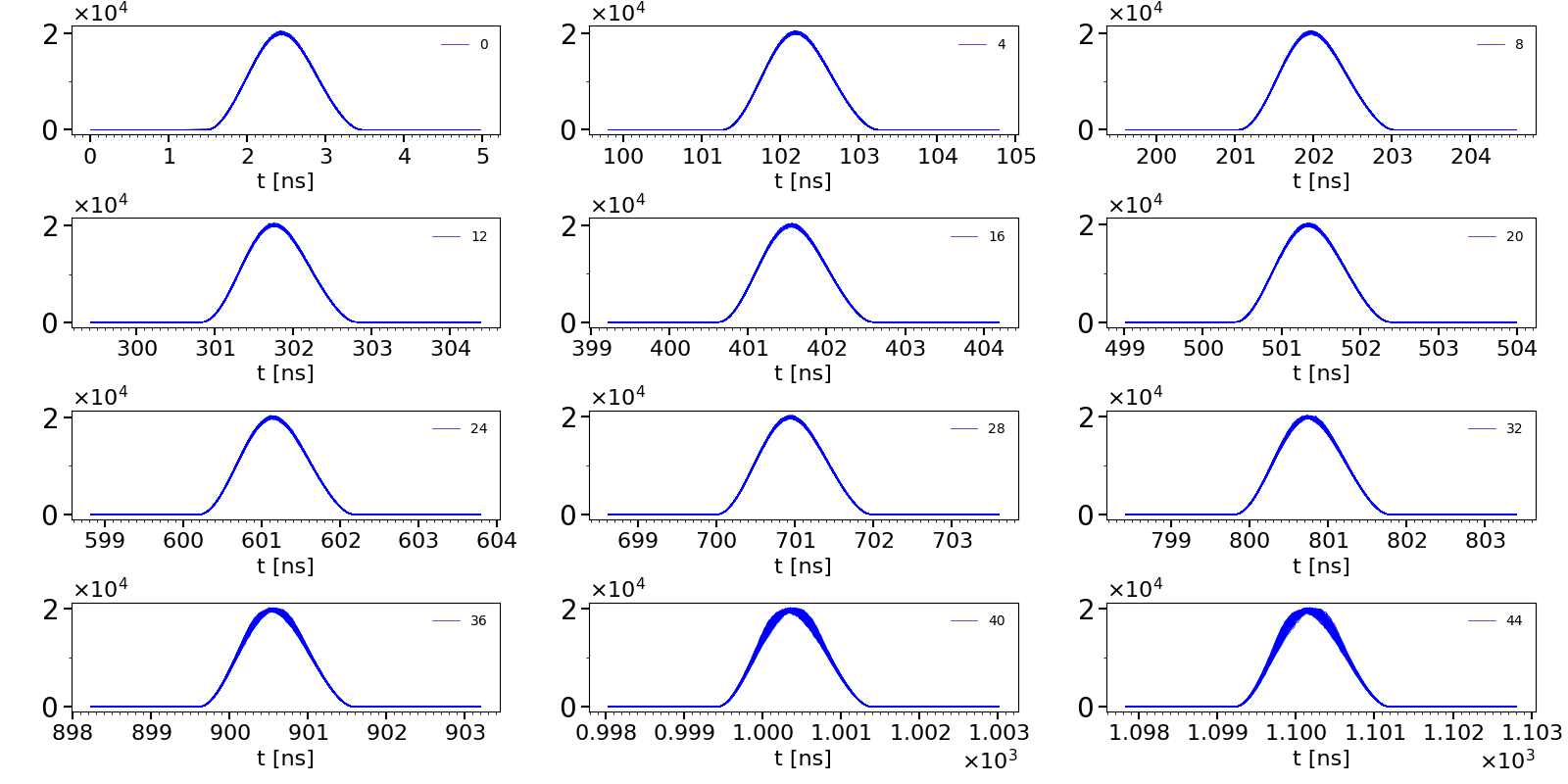 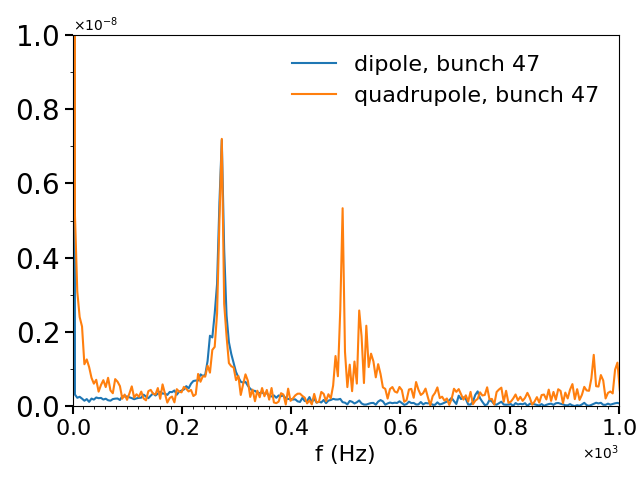 Modes of oscillations similar to measured one: dipole and quadrupole excited
~ 270 Hz
~ 490 Hz
~ 540 Hz
Conclusion and future work
Complicated to distinguish the source of the instability
Intensity thresholds of 630 MHz HOM and vacuum flanges close to each other
Bunch length reduction during acceleration excites different harmonics

Theory predicts for the 630 MHz growth of dipole and quadrupole
Both modes observed
Rigide dipole seems to be the leading oscillation

Frequencies of the oscillations are in a good agreement between measurement and simulations

Instability very likely to be caused by the 630 MHz HOM

Future
Measurements should be carried out without controlled emittance blow-up
Simulations with realistic bunch shape are required + ramp
Phase shift between oscillations of each bunch will give the coupled-bunch mode excited
Thank you for your attention
Backup slides
12